Abortion
Required Reading - Promotion
Jeremy Bentham: „An Introduction to the Principles of Moral and Legislation.“ Chapters 1-4. 
Jeremy Bentham (1748 – 1832)
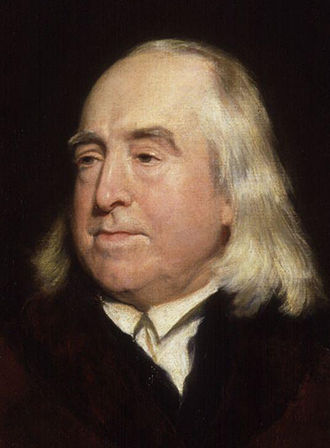 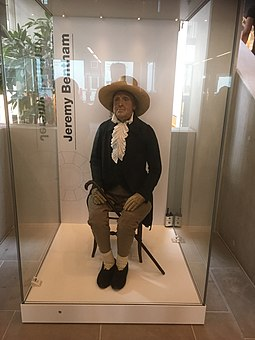 Required Reading - Promotion
Jeremy Bentham: „An Introduction to the Principles of Moral and Legislation.“ Chapters 1-4.


Bentham's wish to preserve his dead body was consistent with his philosophy of utilitarianism. His skeleton and head were preserved and stored in a wooden cabinet called the "auto-icon", with the skeleton padded out with hay and dressed in Bentham's clothes. In 2020, the auto-icon was put into a new glass display case and moved to the entrance of UCL's new Student Centre.

(UCL – University College London)
Required Reading - Promotion
Jeremy Bentham: „An Introduction to the Principles of Moral and Legislation.“ Chapters 1-4.

From „Preface“:

„Of this logic of the will, the science of law, considered in respect of its form, is the most considerable branch,—the most important application. It is, to the art of legislation, what the science of anatomy is to the art of medicine“
Discussion of Readings
Plato: The Republic, Book II
Different definitions of justice, that Socrates opposes, are in book I
Three definitions are suggested: 
To give each what is owed to them 
To give to each what is appropriate to him
What is advantageous for the stronger
Discussion of Readings
Plato: The Republic, Book II
Socrates opposes the opinion that „it is better to seem just and to be unjust“ than „to be just and to seem unjust“.
Socrates admits that justice is one of that highest class of goods which are desired indeed for their results, but in a far greater degree for their own sakes.
Socrates suggests enquiring into the nature of justice and injustice, first as they appear in the State, and secondly in the individual, proceeding from the greater to the lesser and comparing them.
Discussion of Readings
Plato: The Republic, Book II
„A State arises out of the needs of mankind; no one is self-sufficing, but all of us have many wants.“
We exchange with one another, and one gives, and another receives, under the idea that the exchange will be for their good. 
Discussing ones  then explore how to obtain guardians who will not become tyrants to the people they guard. Socrates proposes that they solve the problem with an education from their early years. He then prescribes the necessary education, beginning with the kind of stories that are appropriate for training guardians. They conclude that stories that ascribe evil to the gods or heroes or portray the afterlife as bad are untrue and should not be told.
Discussion of Readings
Plato: The Republic, Book II
In further books, Socrates presents the following fictional tale to convince everyone in the city to perform their social role. All are born from the womb of their mother country, so that all are siblings, but their natures are different, each containing either gold (guardians), silver (auxiliaries), or bronze or iron (producers). If anyone with a bronze or iron nature rules the city, it will be destroyed. Socrates claims that if the people believed "this myth...[it] would have a good effect, making them more inclined to care for the state and one another.„ Socrates claims the city will be happiest if each citizen engages in the occupation that suits them best. If the city as a whole is happy, then individuals are happy.
Discussion of Readings
Plato: The Republic, Book II
In further books, they proceeds to search for wisdom, courage, and temperance in the city, on the grounds that justice will be easier to discern in what remains.They find wisdom among the guardian rulers, courage among the guardian warriors (or auxiliaries), temperance among all classes of the city in agreeing about who should rule and who should be ruled. Finally, Socrates defines justice in the city as the state in which each class performs only its own work, not meddling in the work of the other classes.
Discussion of Readings
Plato: The Republic, Book II
In further books, Plato categorized governments into five types of regimes: aristocracy, timocracy, oligarchy, democracy and tyranny.  
In democracy, the lower class grows bigger and bigger. A visually appealingdemagogue is soon lifted up to protect the interests of the lower class, who can exploit them to take power in order to maintain order. Democracy then degenerates into tyranny . The tyrant uses his guards to remove the best social elements and individuals from the city to retain power (since they pose a threat). He will also provoke warfare to consolidate his position as leader. In this way, tyranny is the most unjust regime of all.
Discussion of Readings
Alisdair MacIntyre: After Virtue, Chapter 14 „The Nature of the Virtues“
„But of course it is not that Homer's list of virtues differs only from our own; it also notably differs from Aristotle's. And Aristotle's of course also differs from our own.“
„In the Homeric poems a virtue is a quality the manifestation of which enables someone to do exactly what their well-defined social role requires.“
„On Aristotle's account matters are very different. Even though some virtues are available only to certain types of people, nonetheless virtues attach not to men as inhabiting social roles, but to man as such. It is the telos of man as a species which determines what human qualities are virtues.“
Discussion of Readings
Alisdair MacIntyre: After Virtue, Chapter 14 „The Nature of the Virtues“
„In the Homeric account the concept of a virtue is secondary to that of a social role , in Aristotle's account it is secondary to that of the good life for man conceived as the telos of human action and in Franklin's much later account it is secondary to that of utility. “
Discussion of Readings
Alisdair MacIntyre: After Virtue, Chapter 14 „The Nature of the Virtues“
„The question can therefore now be posed directly: are we or are we not able to disentangle from these rival and various claims a unitary core concept of the virtues of which we can give a more compelling account than any of the other accounts so far? I am going to argue that we can in fact discover such a core concept and that it turns out to provide the tradition of which I have written the history with its conceptual unity.“
Discussion of Readings
Alisdair MacIntyre: After Virtue, Chapter 14 „The Nature of the Virtues“
„There are no less than three stages in the logical development of the concept which have to be identified in order, if the core conception of a virtue is to be understood, and each of these stages has its own conceptual background. The first stage requires a background account of what I shall call a practice, the second an account of what I have already characterized as the narrative order of a singie human life and the third an account a good deal fuller than I have given up to now of what constitutes a moral tradition. Each later stage presupposes the earlier, but not vice versa . Each earlier stage is both modified by and reinterpreted in the light of, but also provides an essential constituent of each later stage. The progress in the development of the concept is closely related to, although it does not recapitulate in any straightforward way, the history of the tradition of which it forms the core. “
Summary of the last week
Legalization of drugs is „freedom issue“.
Discussed liberty-limiting principles are:
Harm principle
Principle of legal paternalism
Principle of legal moralism
Offence principle
The least opposition is towards the harm principle.
Argumentation for permissible paternalism 
Maybe if an individual cannot manage their conflicting preferences
 Maybe if an individual does not have their own preferences
 Maybe if an individual does not have settled preferences
Outline
Abortion is both „life issue“ and „freedom issue“.
Social facts: What reasons have social agents for abortion? 
Biological facts: development of human fetus
Ethical questions: Up to what point of fetal development, if any, and for what reason, if any, is abortion ethically acceptable?
Political questions: 
Is a country´s „abortion law“ conservative, liberal or moderate? Ought it to be changed?
Who is to pay for abortions?
Social facts
What reasons have social agents for abortion?  
Protection of woman´s life
Protection of woman´s health – physical or mental
Pregnancy will probably, or surely, produce a severely impaired child
Pregnancy is the result of rape or incest
In some societies, unmarried mother is socially stigmatized
In some cases, having another child can be an unbearable financial burden
Having a child can interfere with the happiness of the woman or the family
Terminology: 
	Therapeutic abortion: reasons 1, 2, 3, sometimes 4
Biological facts
Development of human fetus
Conception: an embryo is created with full genetic code
8 to 10 days after conception: embryo is implanted at the uterine wall
Embryonic period continues until the end of the 8th week, at the end recognizable human characteristics and electrical activity in the brain
Between the 16 to 18th week, the woman begins to feel the movement of the fetus
Around the 22nd week, viability becomes a realistic possibility
Ethical questions
Up to what point of fetal development, if any, and for what reason, if any, is abortion ethically acceptable?
 A Conservative view, a Liberal view and a Moderate view are based on different combinations of answers to these questions
Ethical questions
Concept of moral personality:
Not only human beings have moral status and rights, moral status and rights are linked with moral persons
Moral personality – basic attributes: 
Consciousness (feels pain)
Reasoning
Self-motivated activity
The capacity to communicate
Self-awareness
Full or partial moral status can be discussed.
Ethical questions
Use of different principles
Universalizability principle (Kantian approach): I cannot will that my mother should have had an abortion with me, except perhaps if it had been certain that the embryo was dead or gravely damaged. If I cannot will this in my own case, how can I consistently deny to others the right to life that I claim for myself?
Ethical questions
Use of different principles
„Golden rule“ principle: I cannot will that my mother should have had an abortion with me, except perhaps if it had been certain that the embryo was dead or gravely damaged. If I cannot will this in my own case, how can I consistently deny to others the right to life that I claim for myself?
Ethical questions
Use of different principles
Murder – intentional taking of innocent life - is wrong. That is why abortion is wrong.
Ethical questions
Use of different principles
Right of privacy (disposition with your own body): At the stage when the embryo is essentially part of the mother´s body, the mother has a right to make her own uncoerced decision on whether she will have an abortion or not.
Ethical question
Feminism: basic claims and feministic ethics:
Traditional society is patriarchal
Many institutions of contemporary society continue to advantage men at the expense of women
Traditional values and thought patterns typically express a male´s point of view
..and survive in contemporary societies
Feministic ethics – stresses the importance of relationships and the responisbilities to which relationships give rise
Ethical questions
Responsibility: Are biological parents responsible for an unwanted potential child?
Ethical questions
We can use consequentialist reasoning as well, not only deontological..
Late abortions are moraly undecent and have a brutalizing effect on those involved and brake down the respect for human life
Ethical questions
Positions on abortion – based on valid argumentation - are contradictory
 Ethical discussions seem to be interminable
 What gives authority to general principles?
Political questions
Is a country´s „abortion law“ conservative, liberal or moderate? Ought it to be changed?
 Who is to pay for abortions?